Краткосрочные образовательные программы каникулярного отдыха
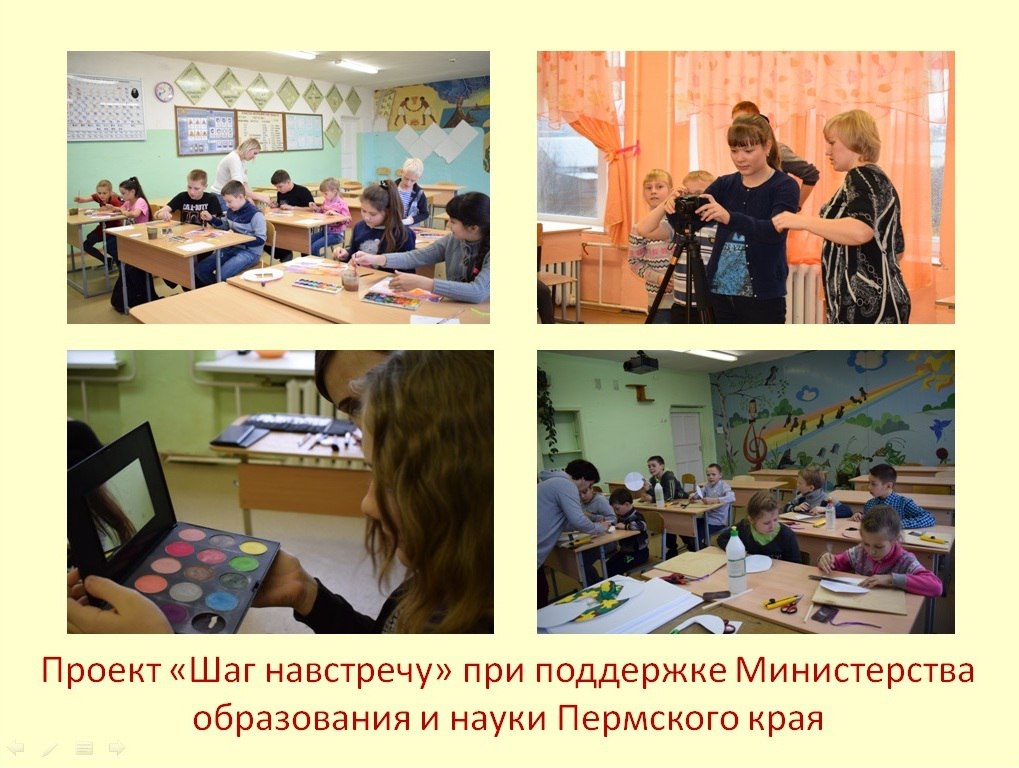 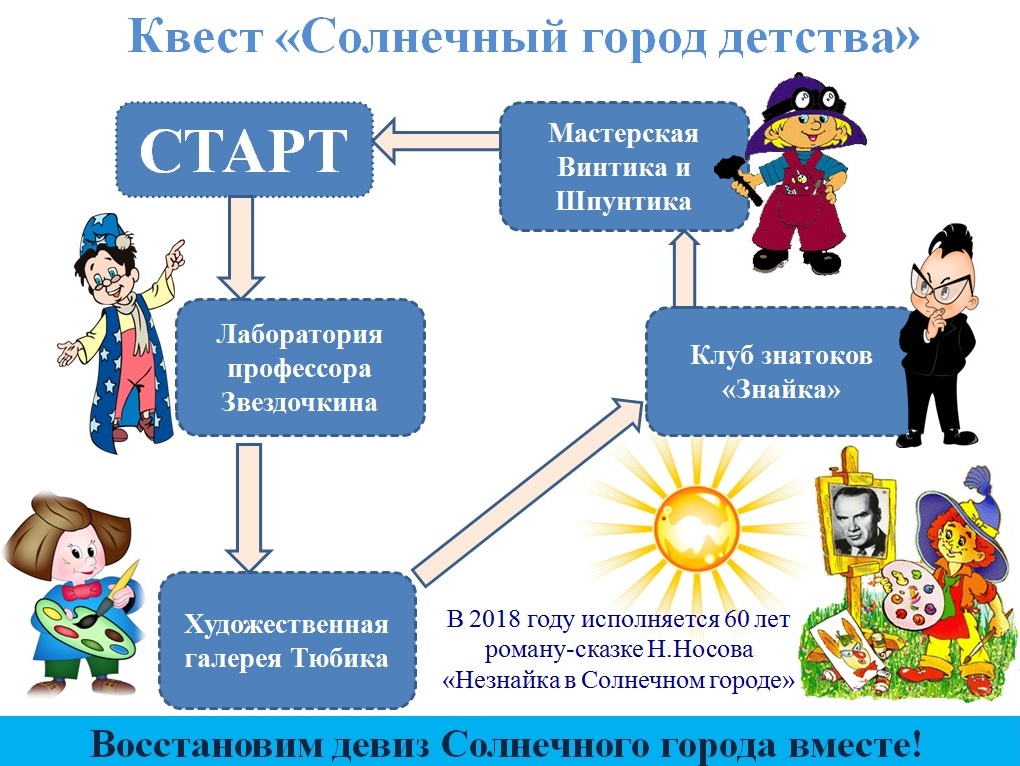 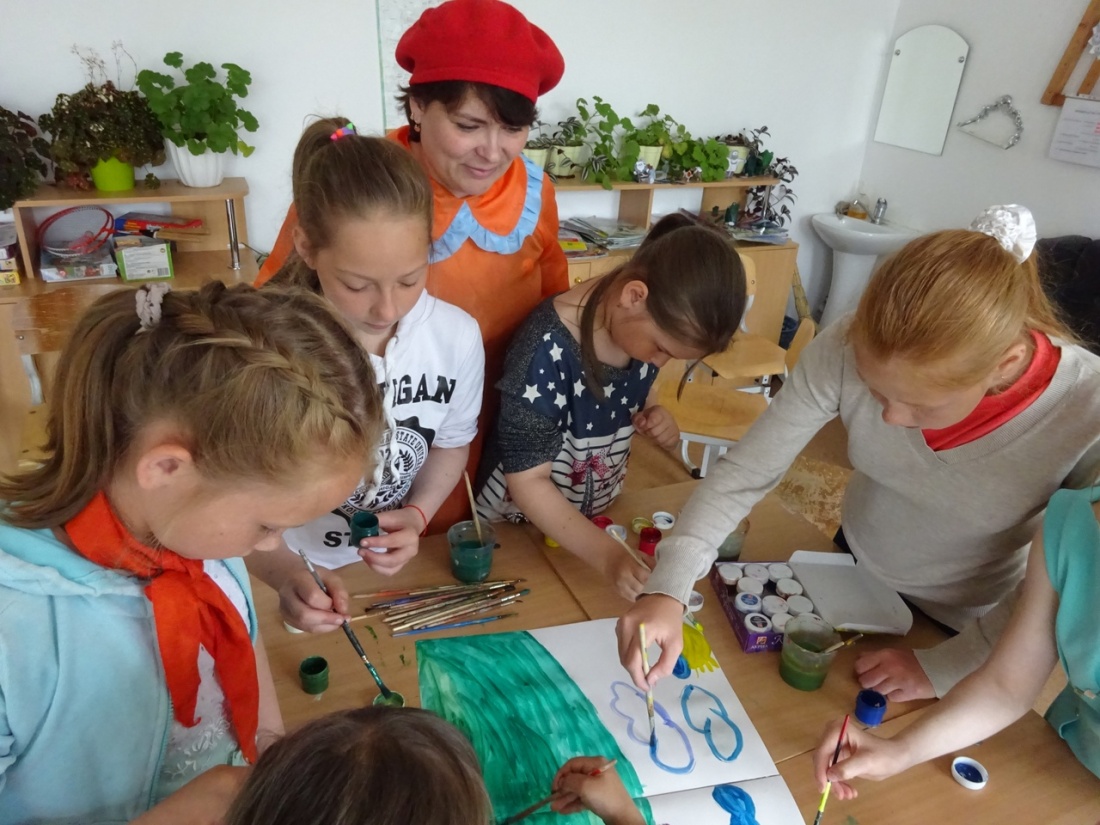 «Творческие каникулы – 2018»
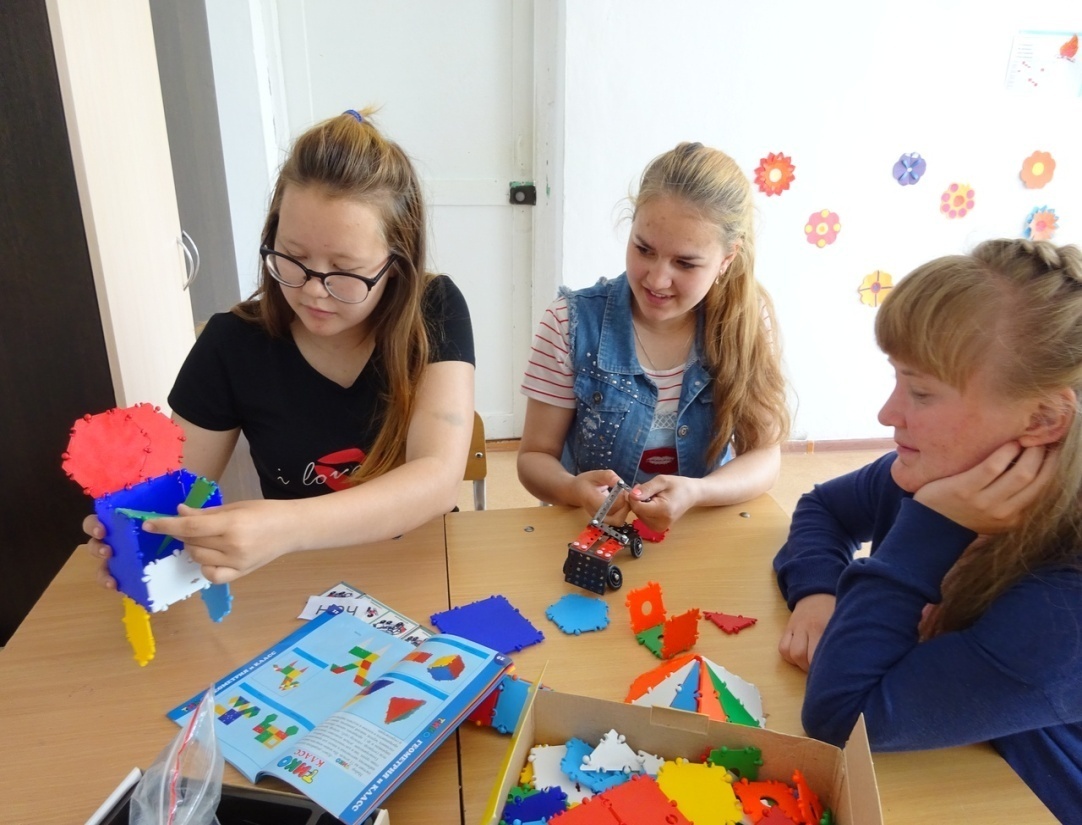 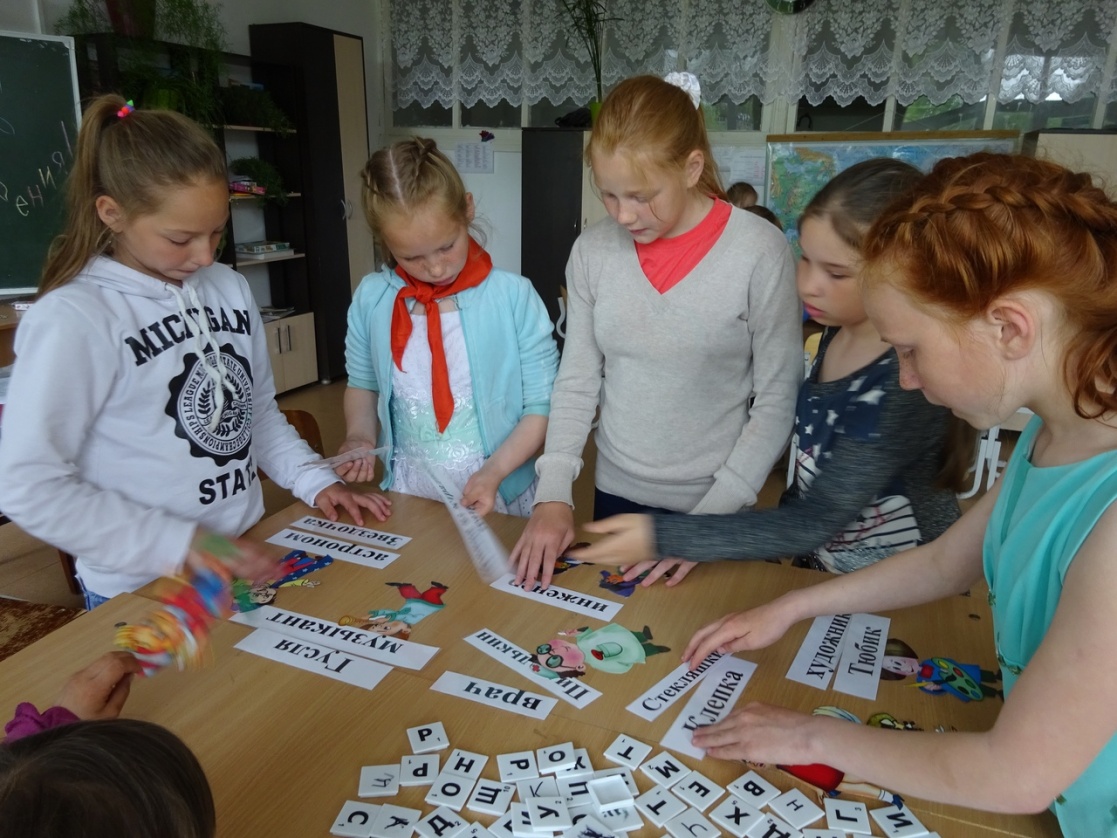 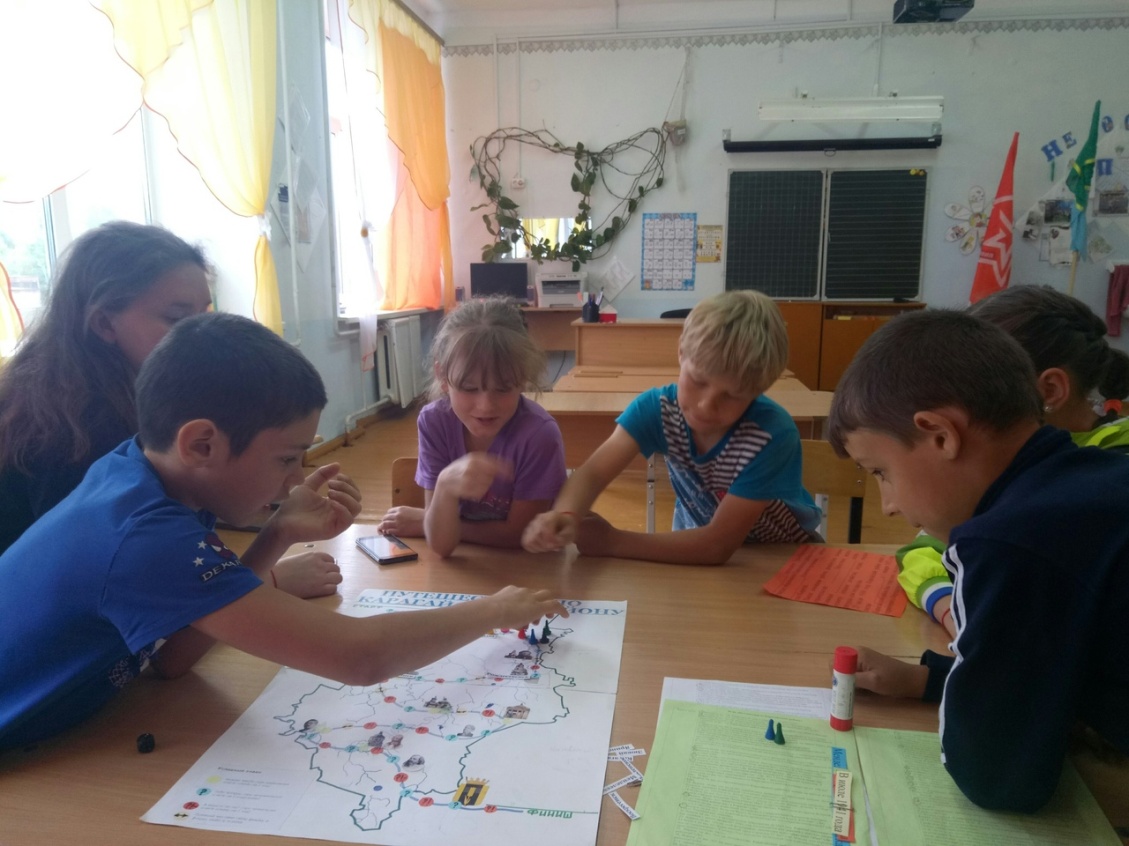 «Творческие каникулы – 2019»
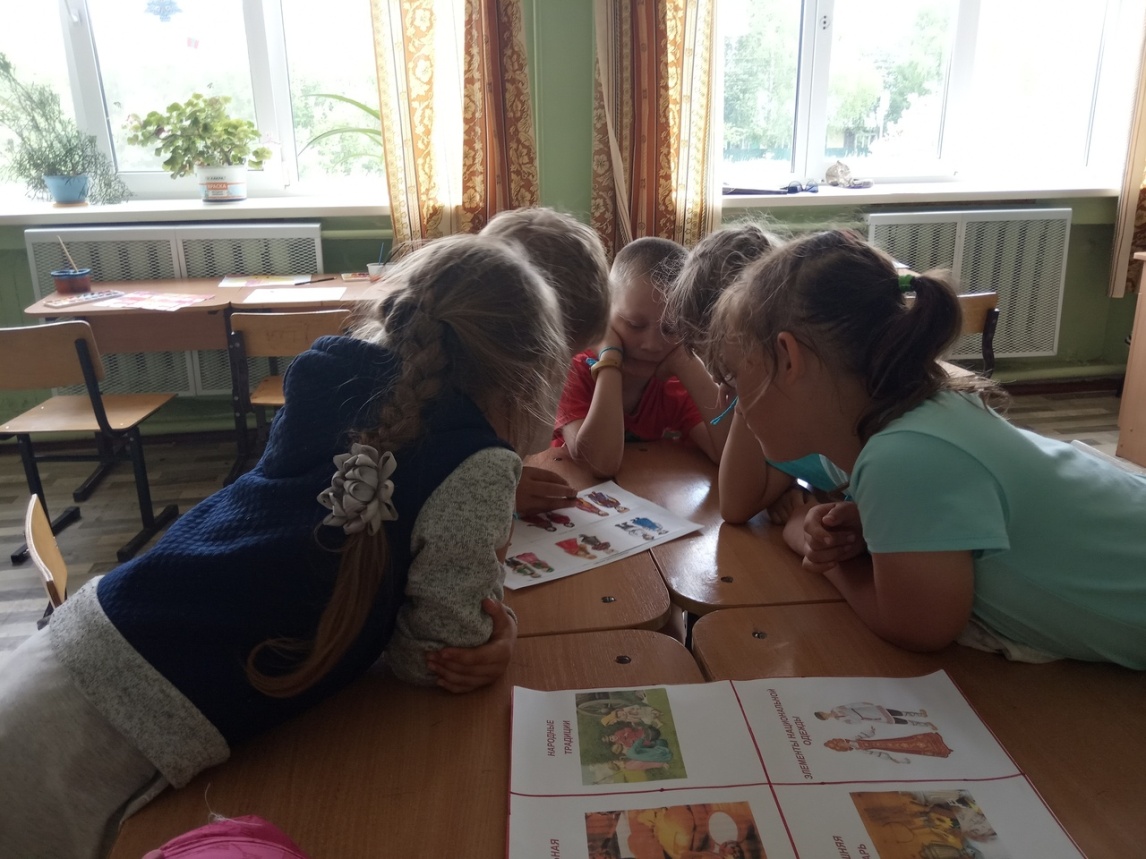 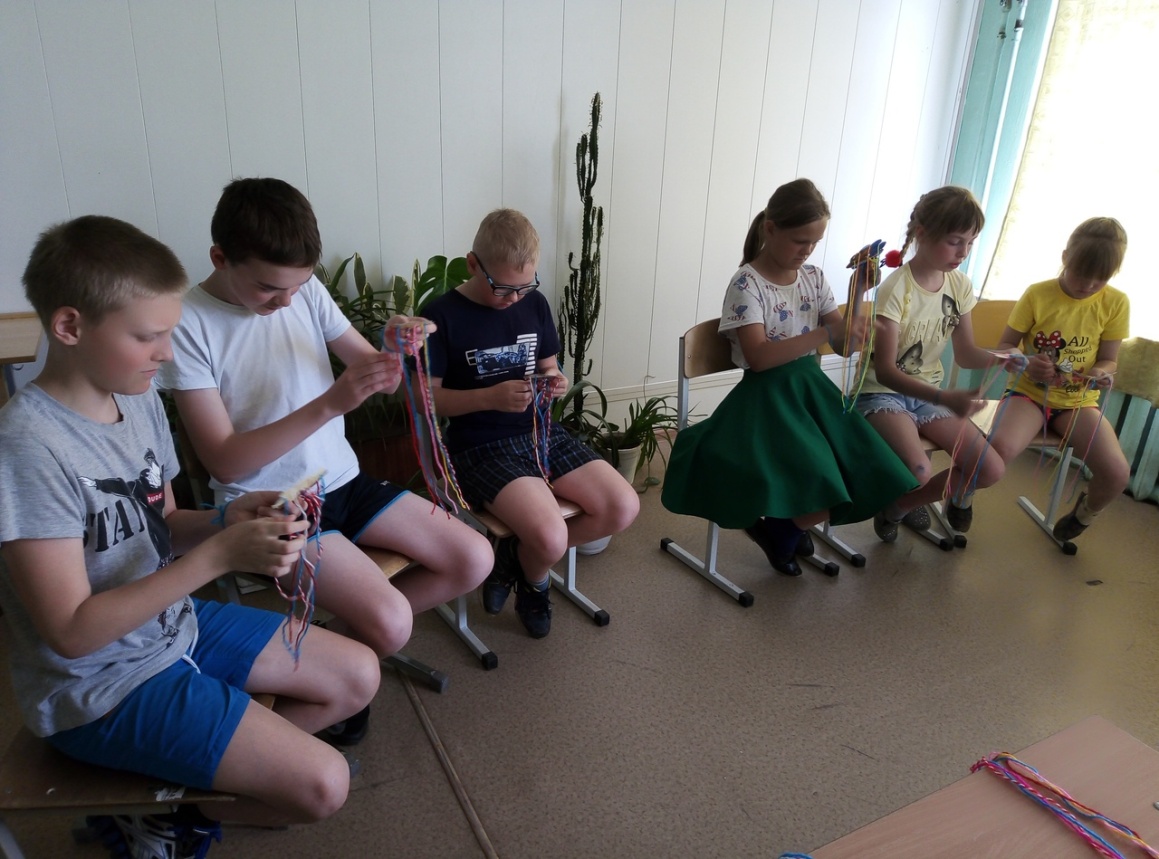 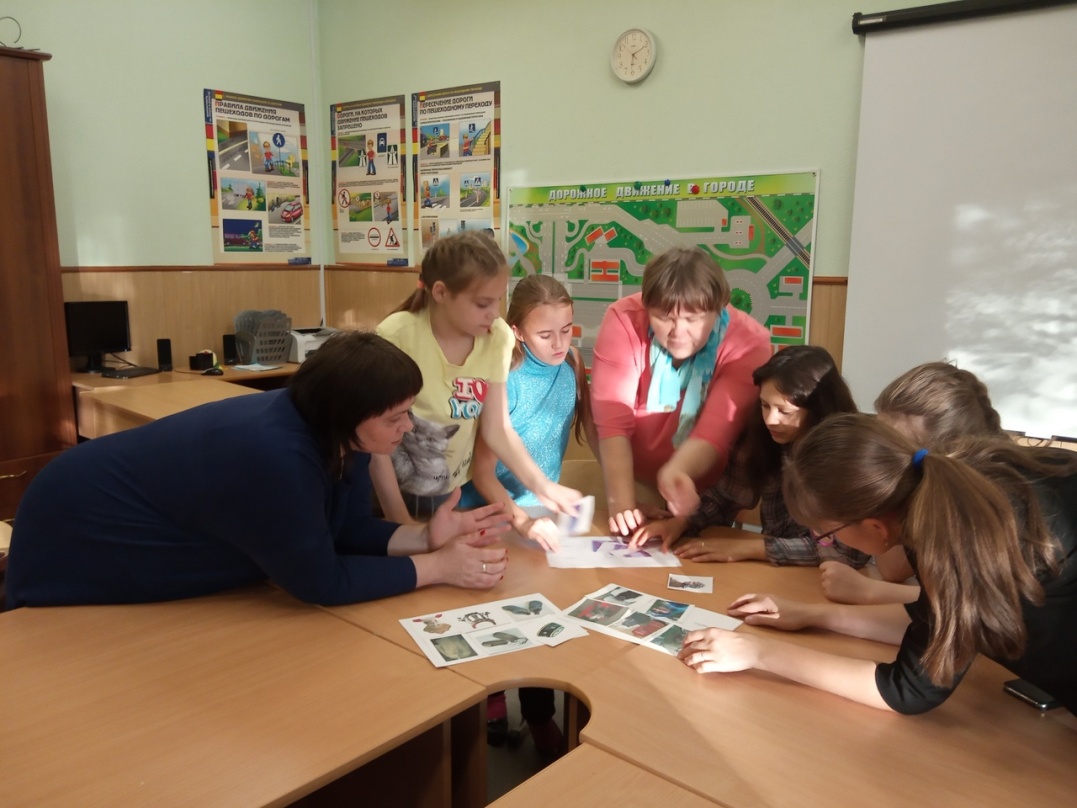 Квест-игра «Я шагаю по родному краю»
25 сентября 2019 г.
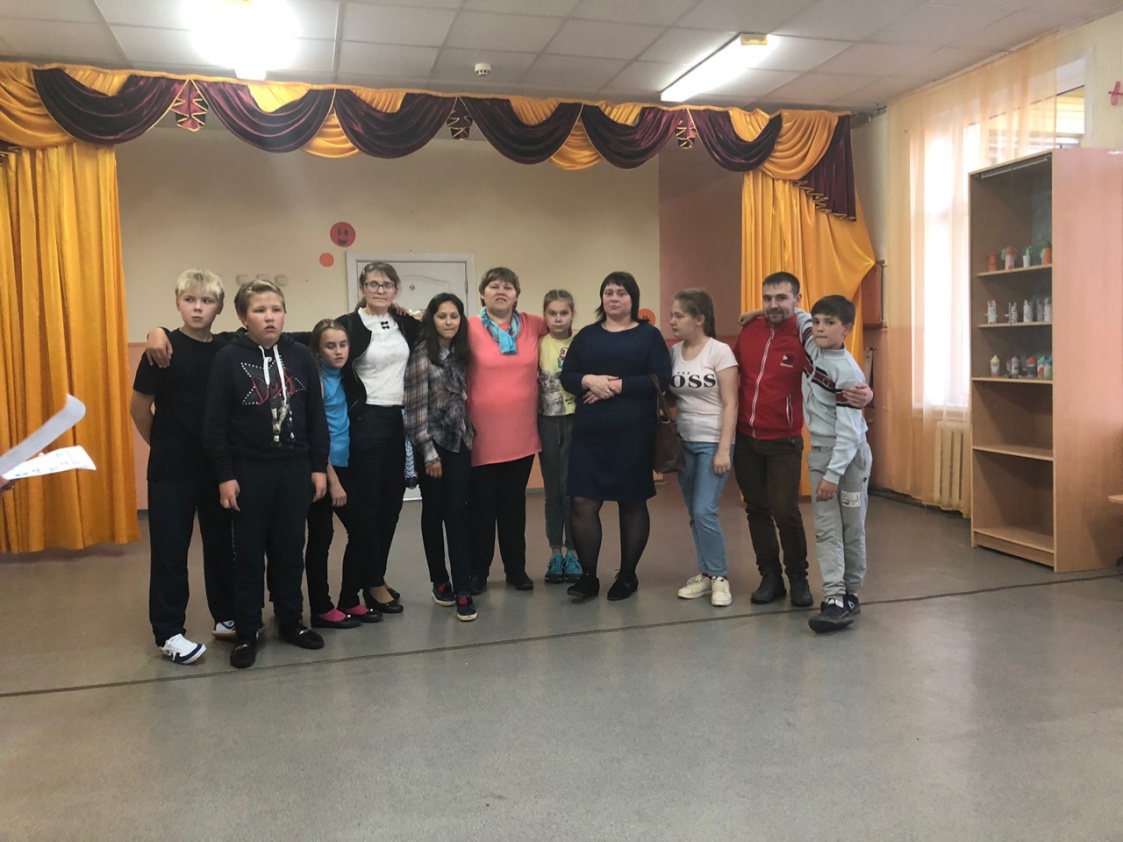 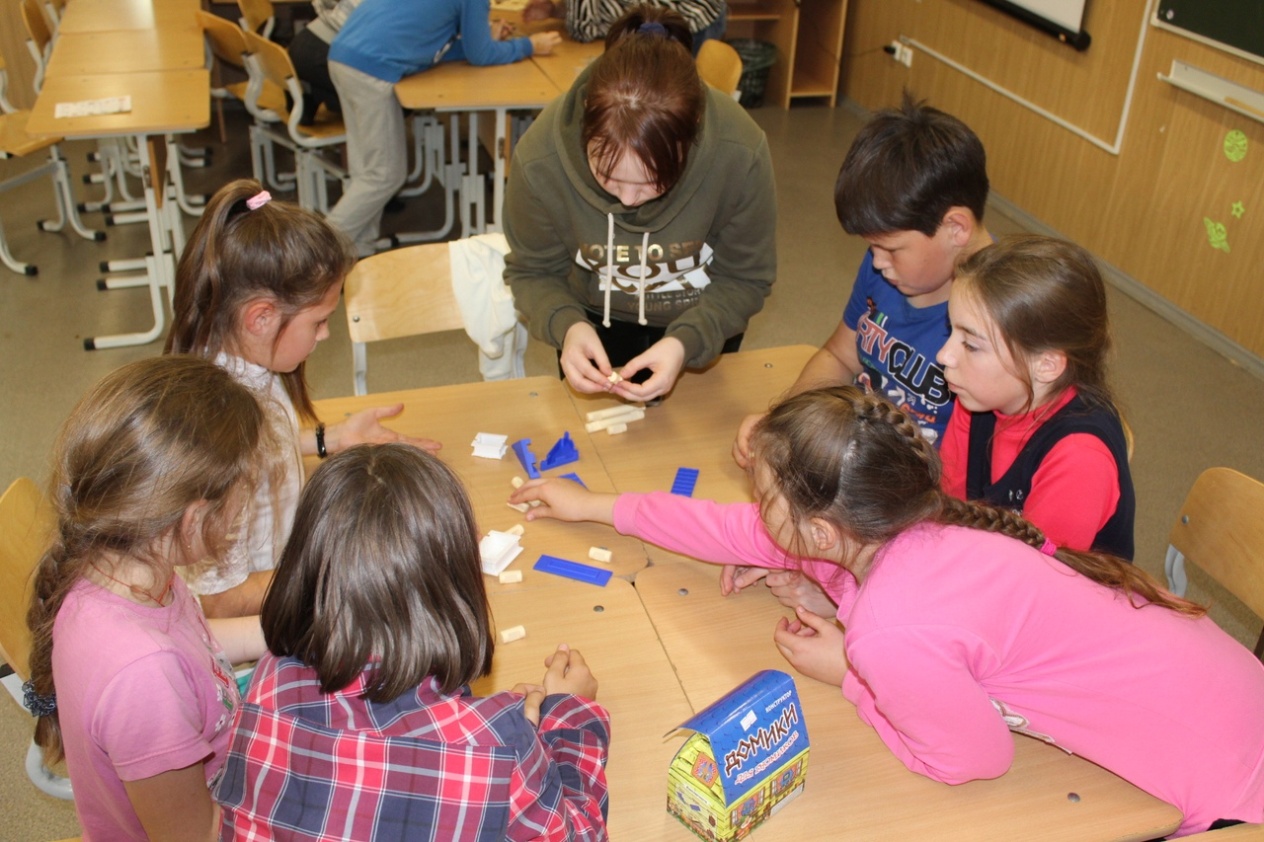